Муниципальное автономное дошкольное  образовательное учреждение детский сад №23 «Золотой ключик» общеразвивающего вида с приоритетным осуществлением деятельности по художественно-эстетическому направлению  развития воспитанников
«Нетрадиционные формы работы с родителями
(законными представителями) в ДОУ»





Воспитатель: 
Зубакова А.В.
Первая квалификационная 
категория

Березовский 2022
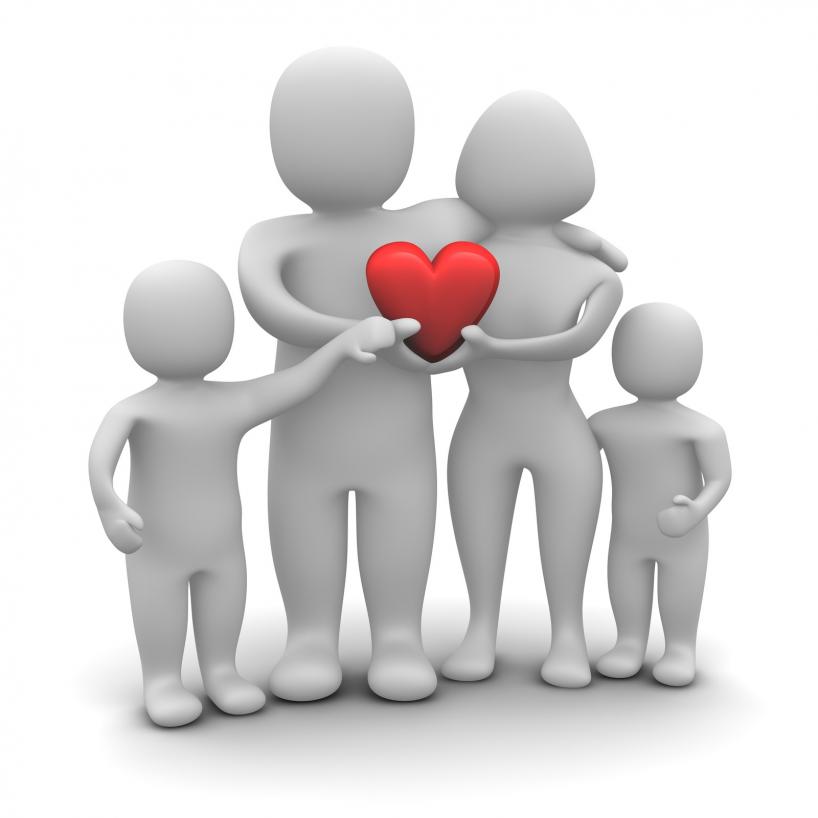 " Только вместе с родителями,
общими усилиями, педагоги могут дать детям
большое человеческое счастье"
В. А. Сухомлинский
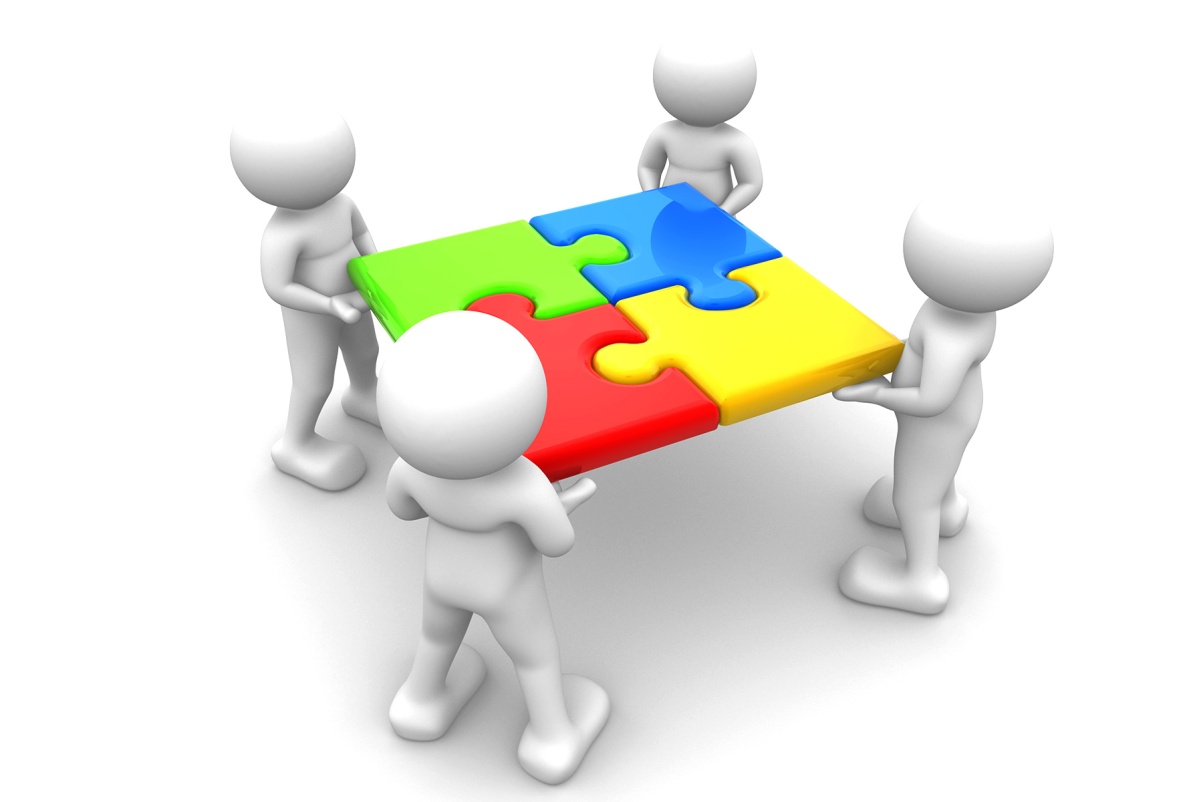 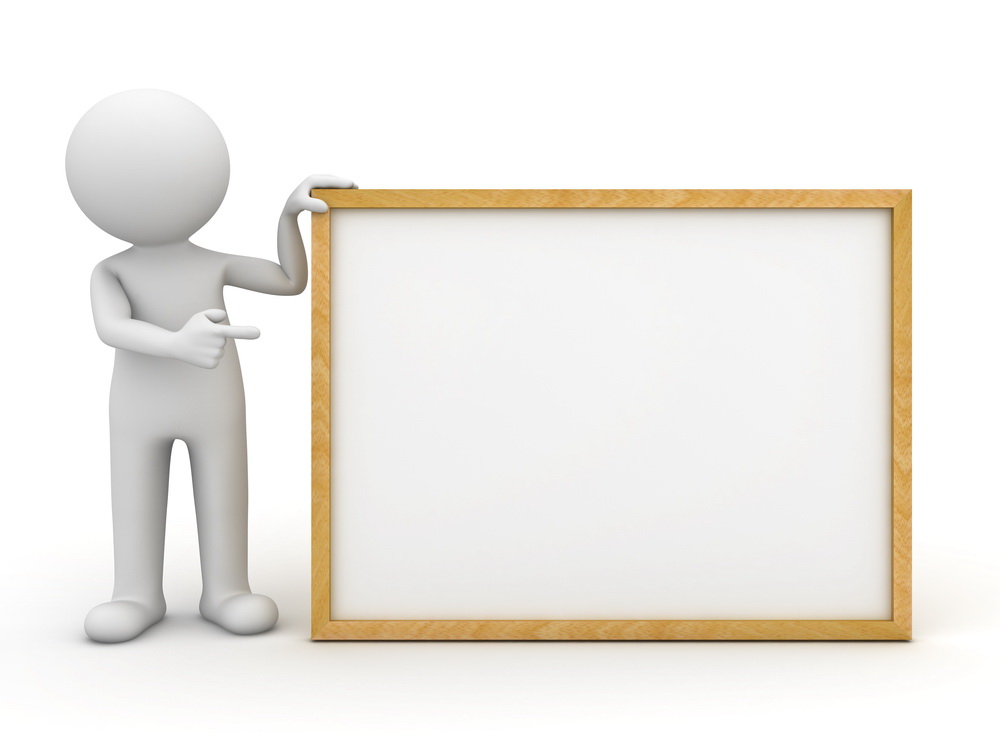 Термин «взаимодействие» предполагает обмен мыслями, чувствами, переживаниями в процессе общения.
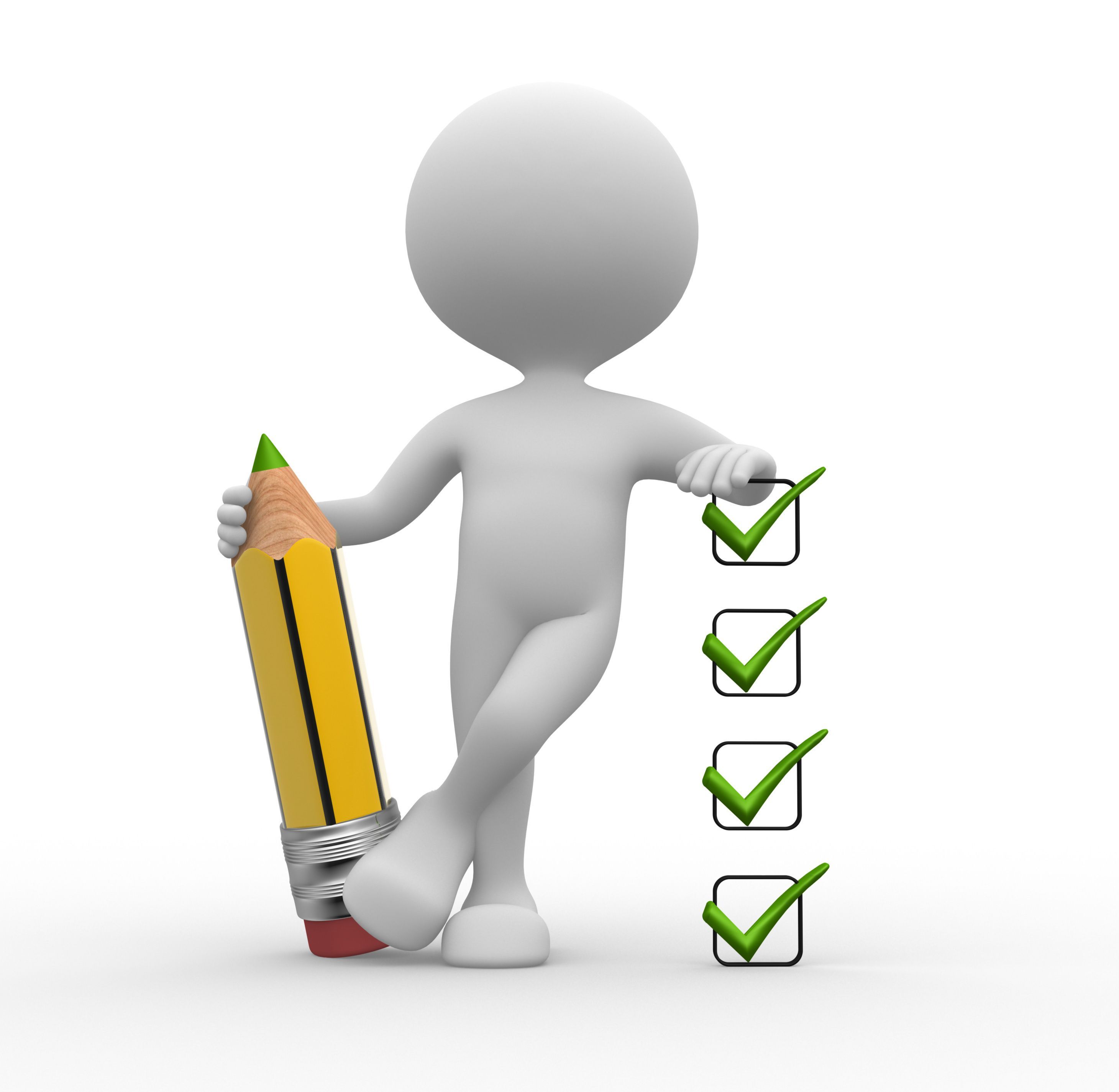 Цель: Привлечения внимания родителей к проблеме воспитания и обучения
детей дошкольного возраста с целью полноценного и своевременного
развития ребенка.
Задачи:
Создание условий   для благоприятного климата взаимодействия ДОУ с родителями
Установление доверительно-партнерских отношений педагогов с родителями
Формирование активной позиции воспитательной роли семьи
Нетрадиционные формы взаимодействия педагога с родителями в ДОУ
Информационно-аналитические
Наглядные
Ознакомительные
Познавательные
Досуговые
Праздники, развлечения, спортивные мероприятия
День открытых дверей
Родительское собрание в виде 
« Деловой игры», тренинг
Сайт детского сада , группы в социальных сетях
Проведение акций
Мастер-класс, круглый стол
Анкетирование, опрос, ящик «Предложений и пожеланий
Семинар-практикум, педагогический брифинг
Выставки
Брошюры, фотовыставки, видеоролики
Педагогическая библиотека
Совместные прогулки, экскурсии
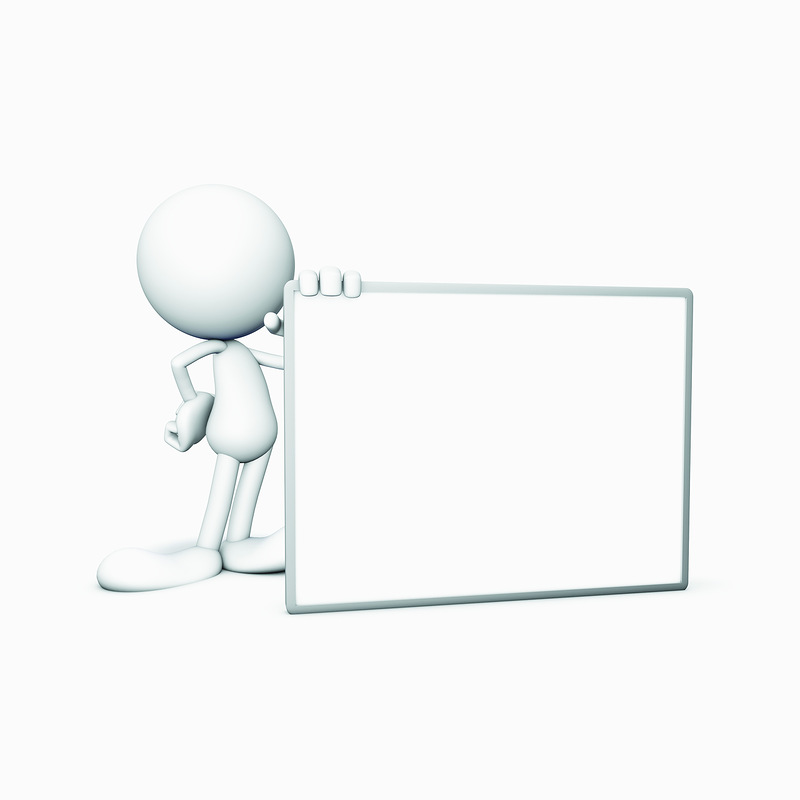 Первый этап 
«Давайте познакомимся !»
День открытых дверей

Анкетирование
Сайт детского сада
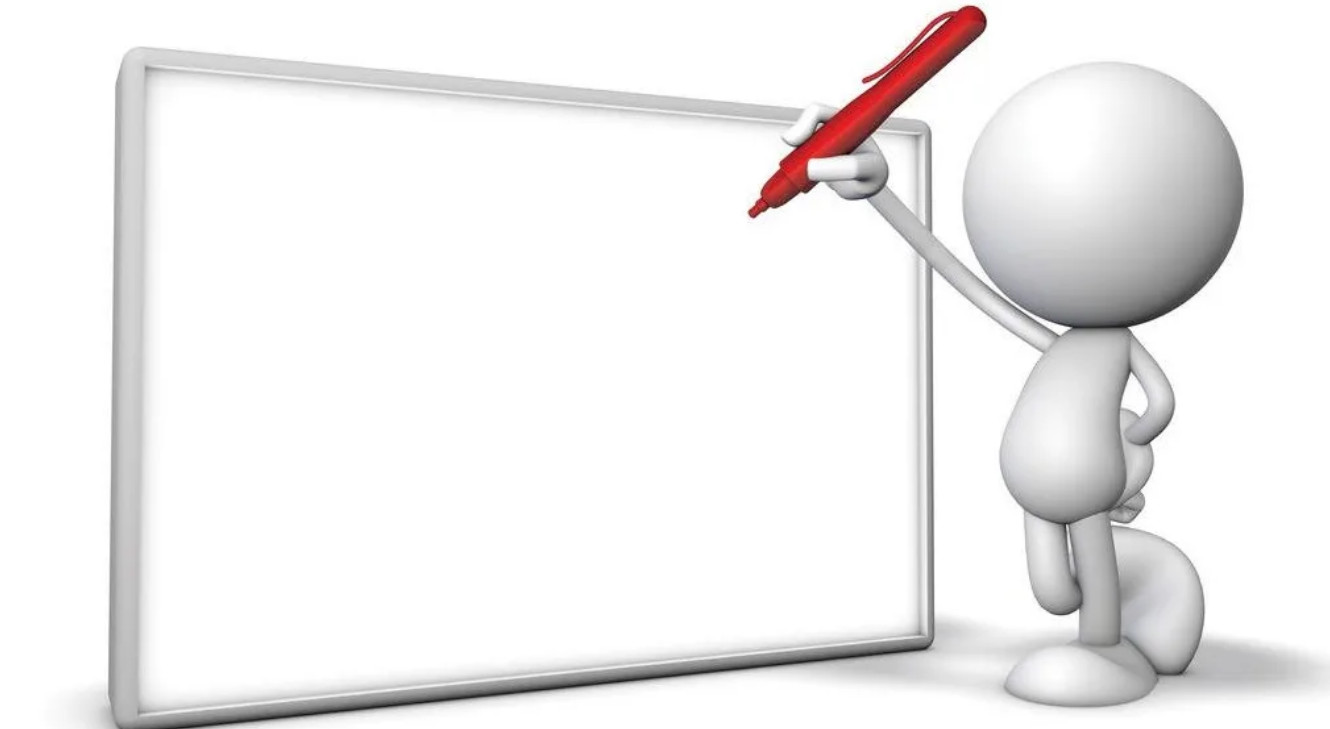 Второй этап 
«Давайте подружимся!»
Тренинги 
Семинары-практикумы
Круглый стол
Родительское собрание
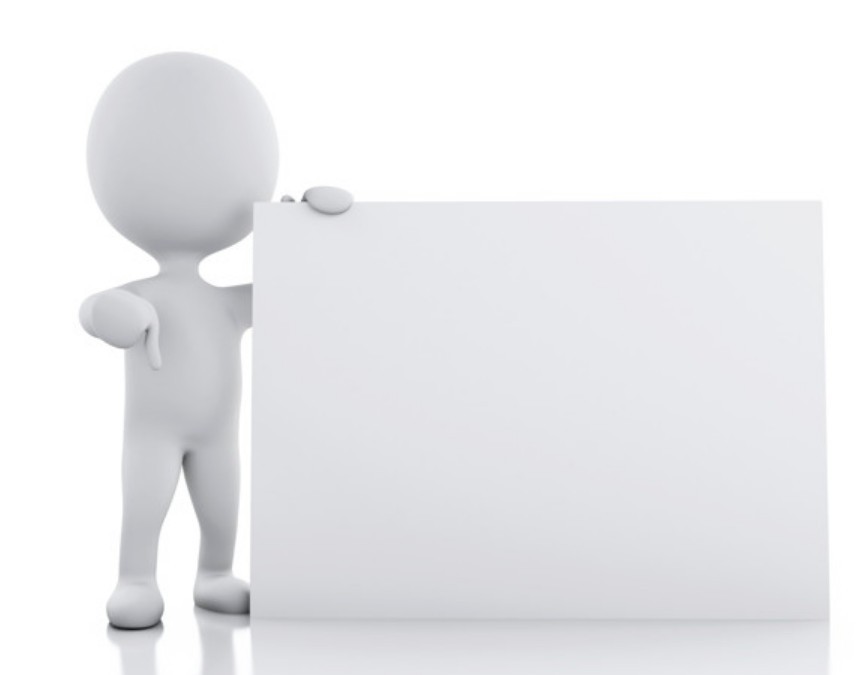 Третий этап
«Давайте узнавать вместе»
 Праздники, развлечения, спортивные мероприятия
Совместные прогулки и экскурсии
Участие в городских акциях и мероприятиях
« Самое сложное в работе педагога с детьми - это работа с их родителями»
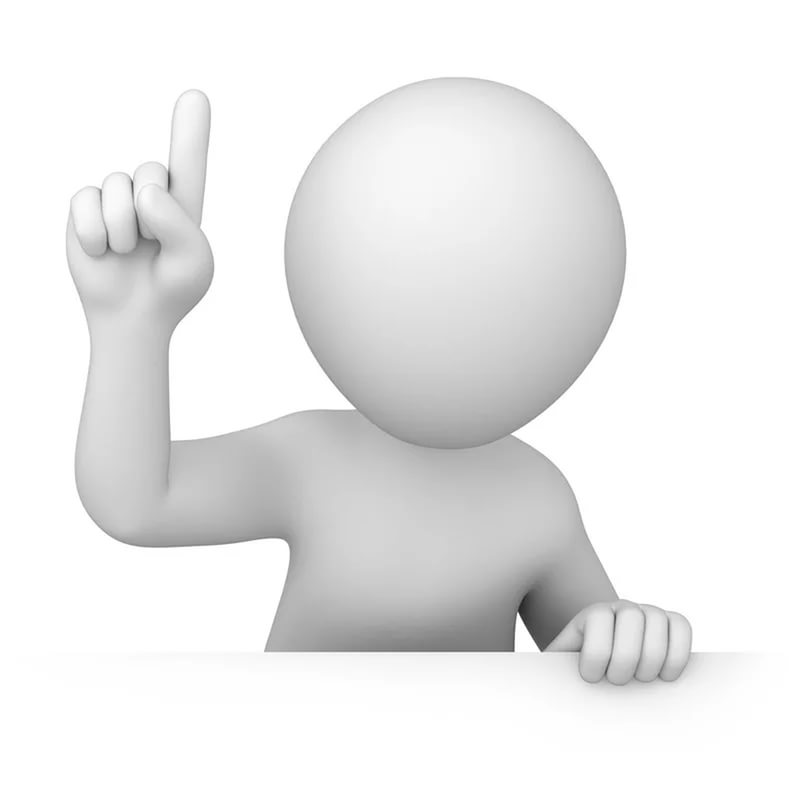